Microbit
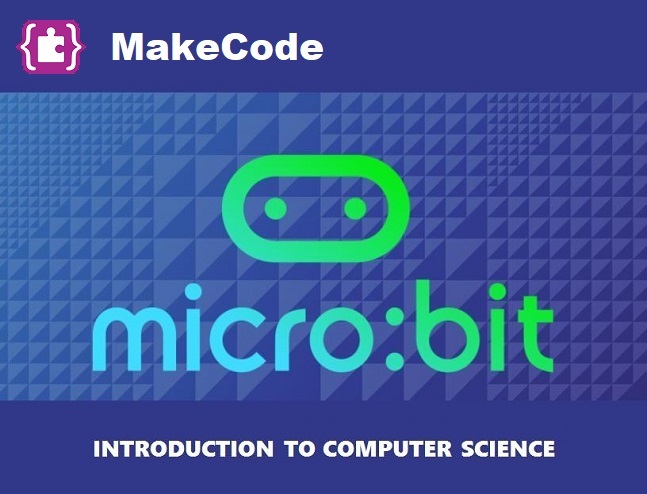 Játékos bevezetés a programozásba
Készítette: Szalontai István
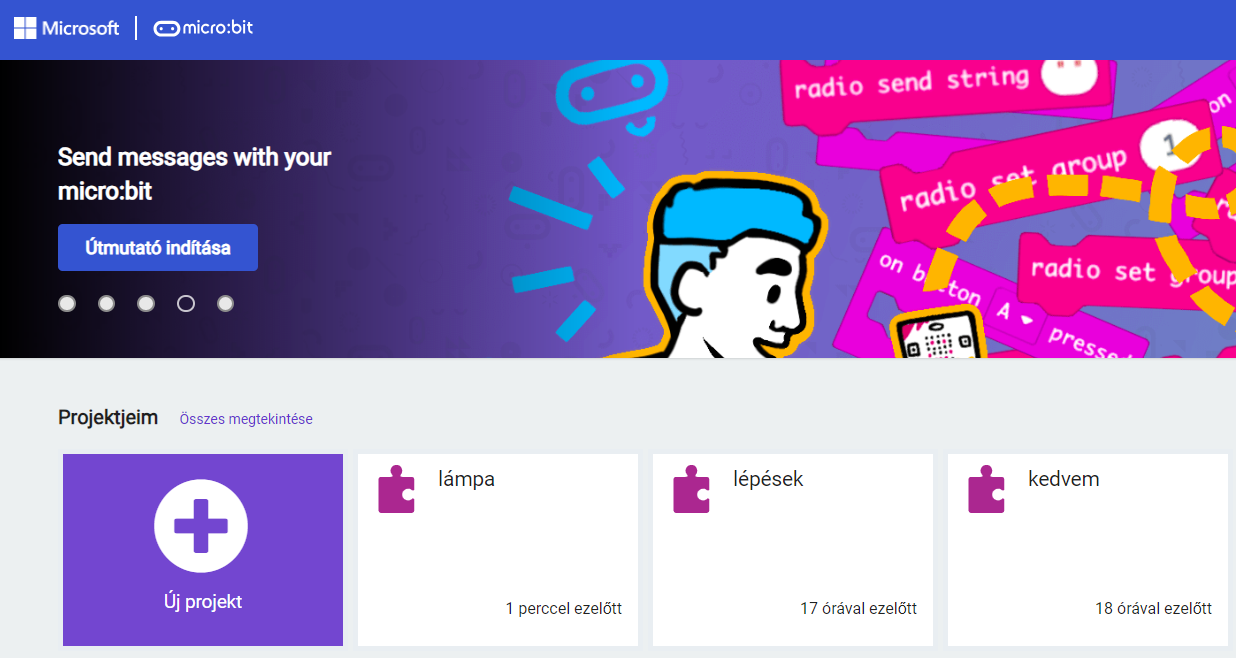 Bevezetés
https://makecode.microbit.org/
Projekt létrehozása
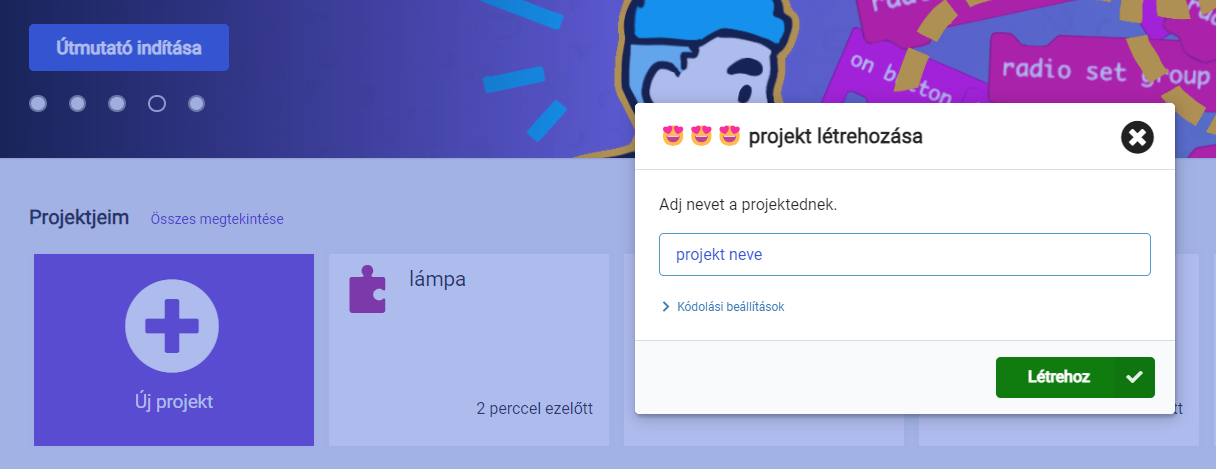 Névtábla
Dobogó szív
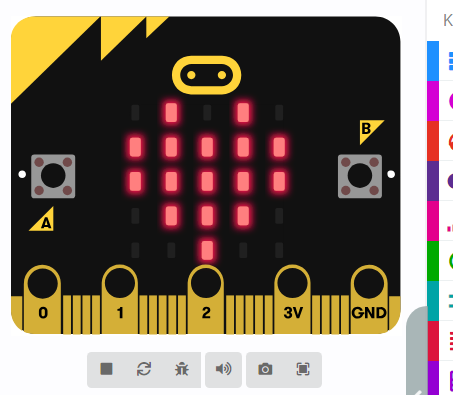 Úszó kacsa
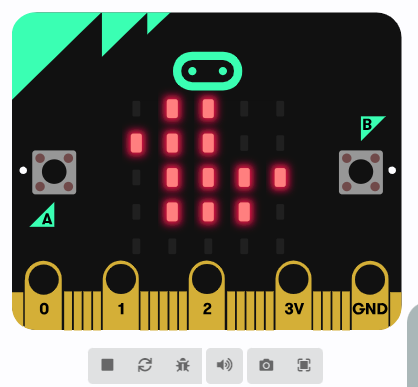 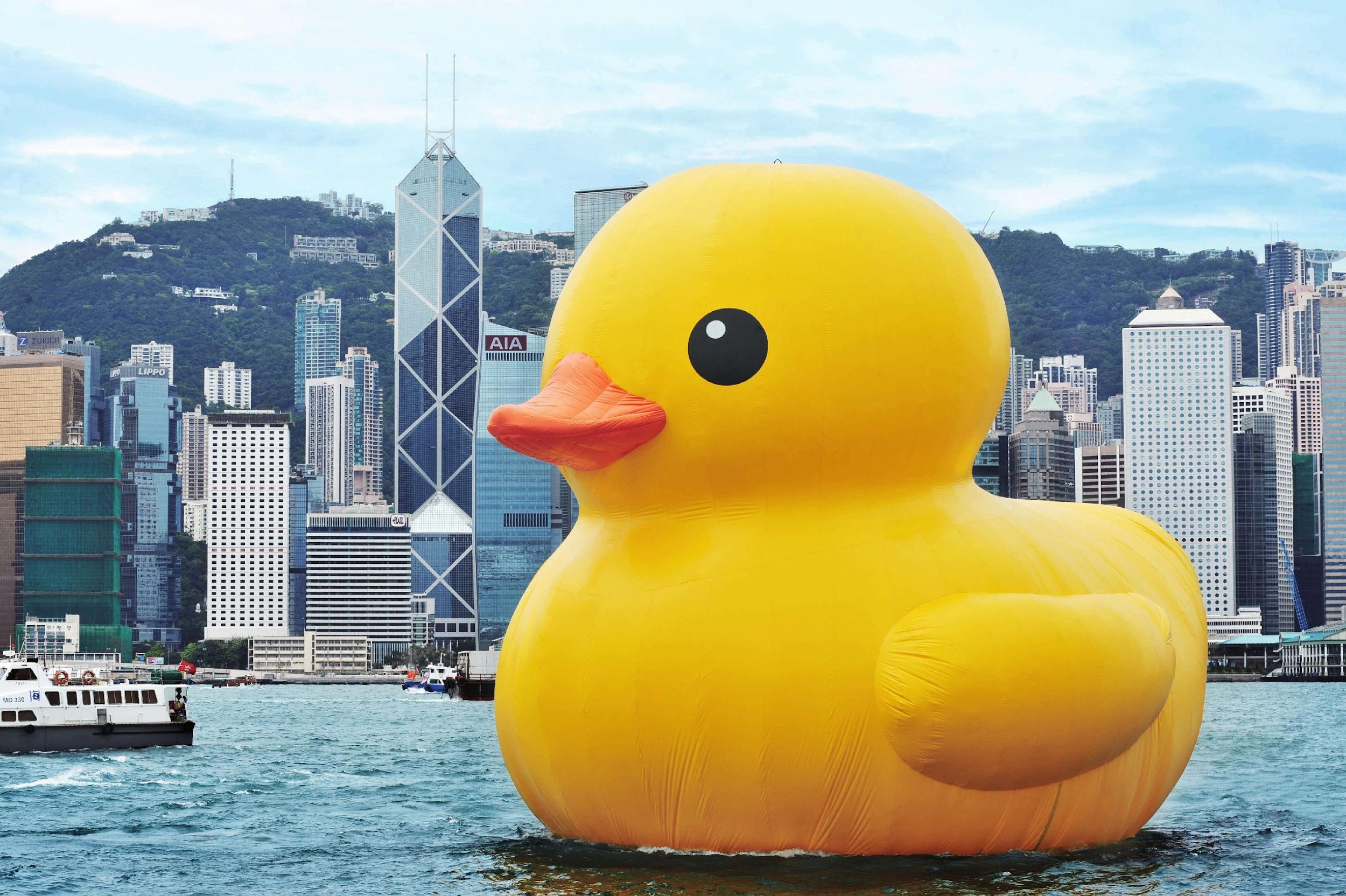 Kedv mutató
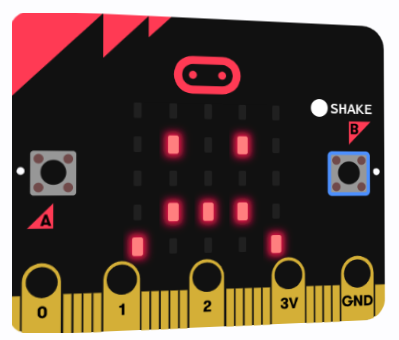 Lépés számláló
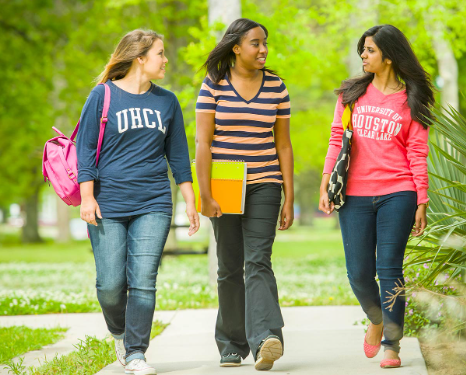 Éjszakai világítás
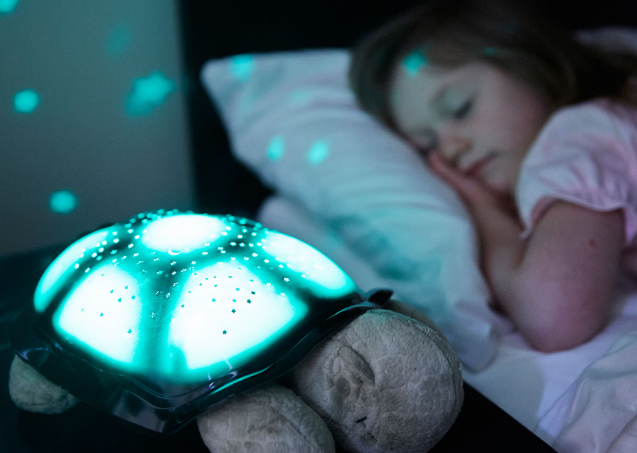 Napszak mutató (hasonló az előzőhöz)
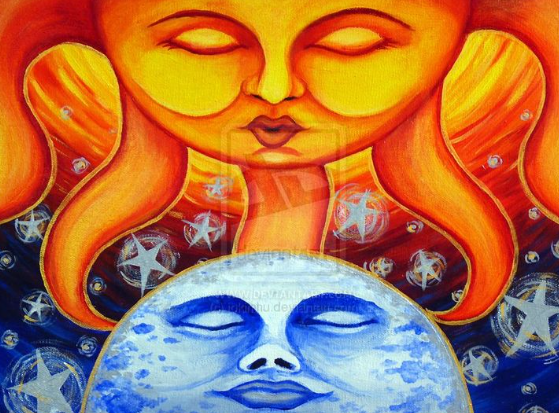 Dobókocka
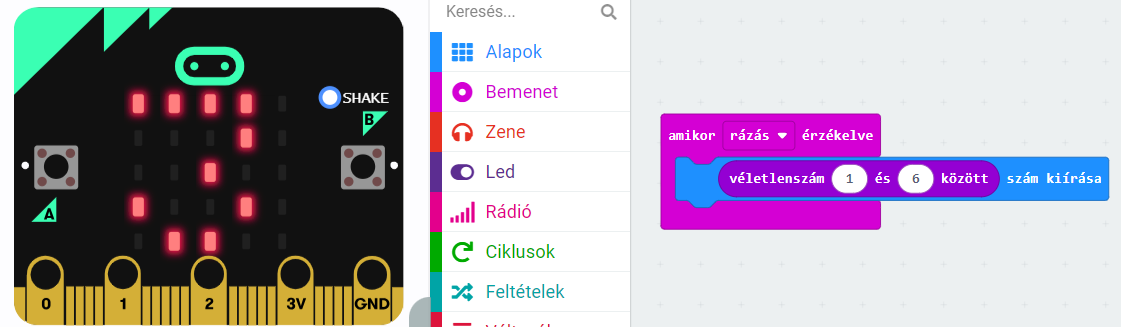 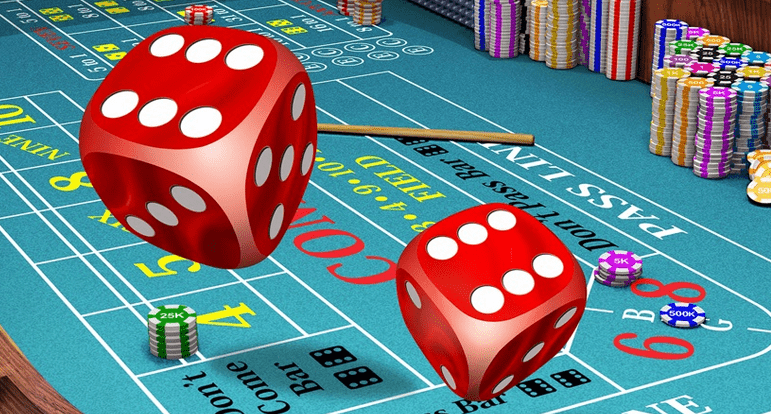 Dobókocka II
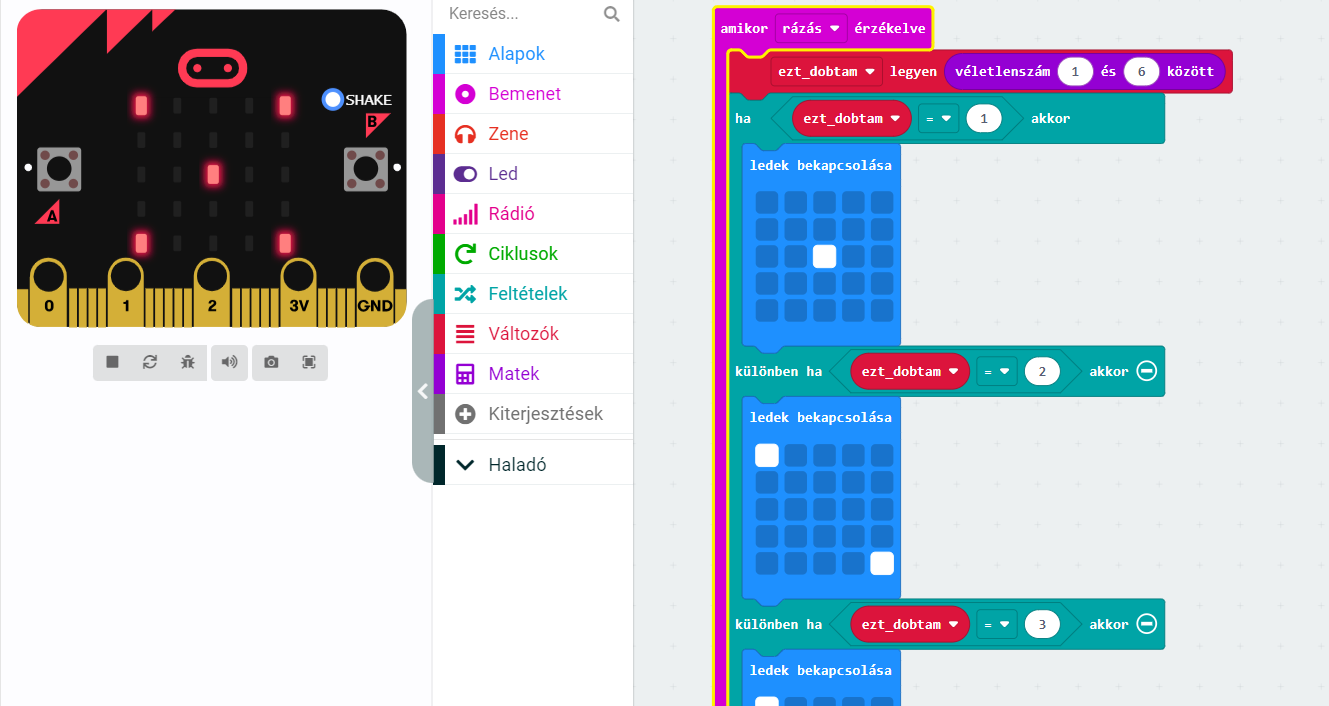 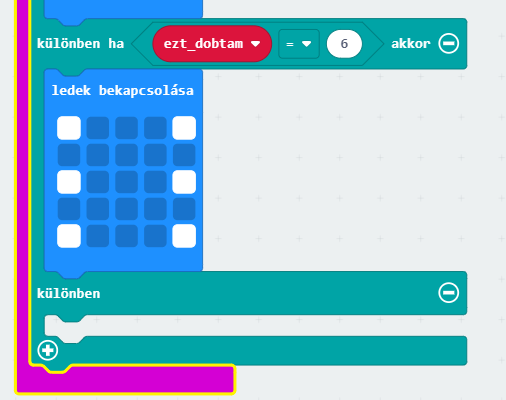 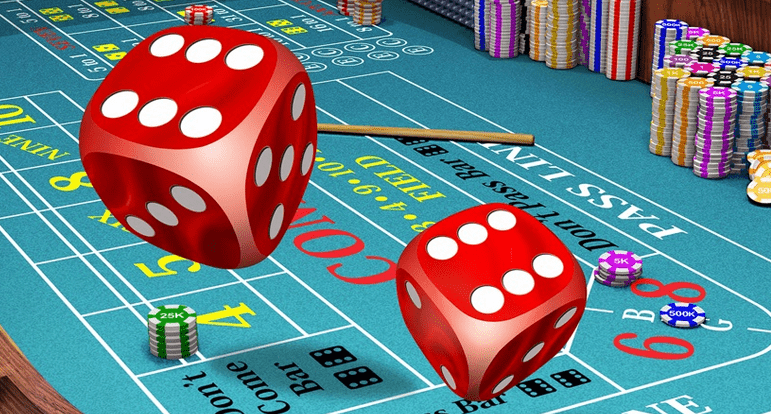 Kö-papír-olló
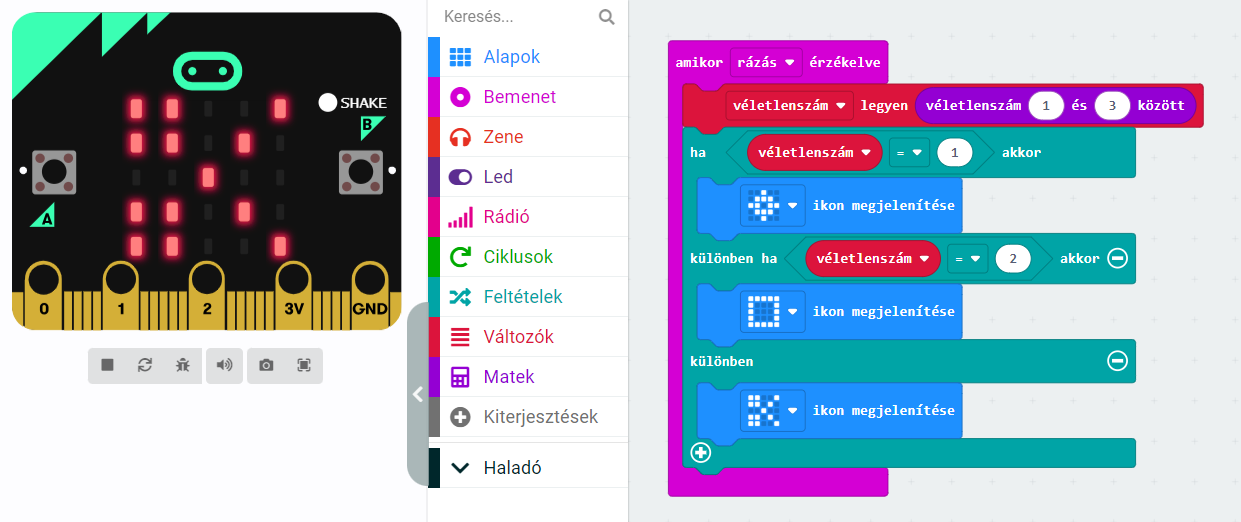 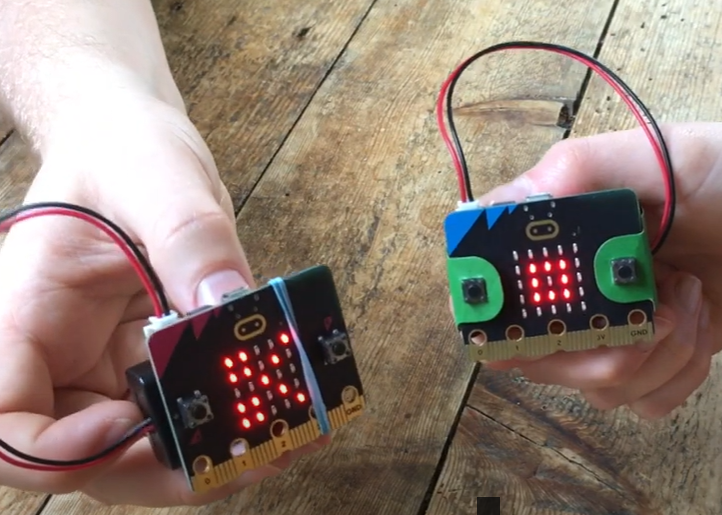 Rock paper scissors introduction - YouTube
Fej vagy írás
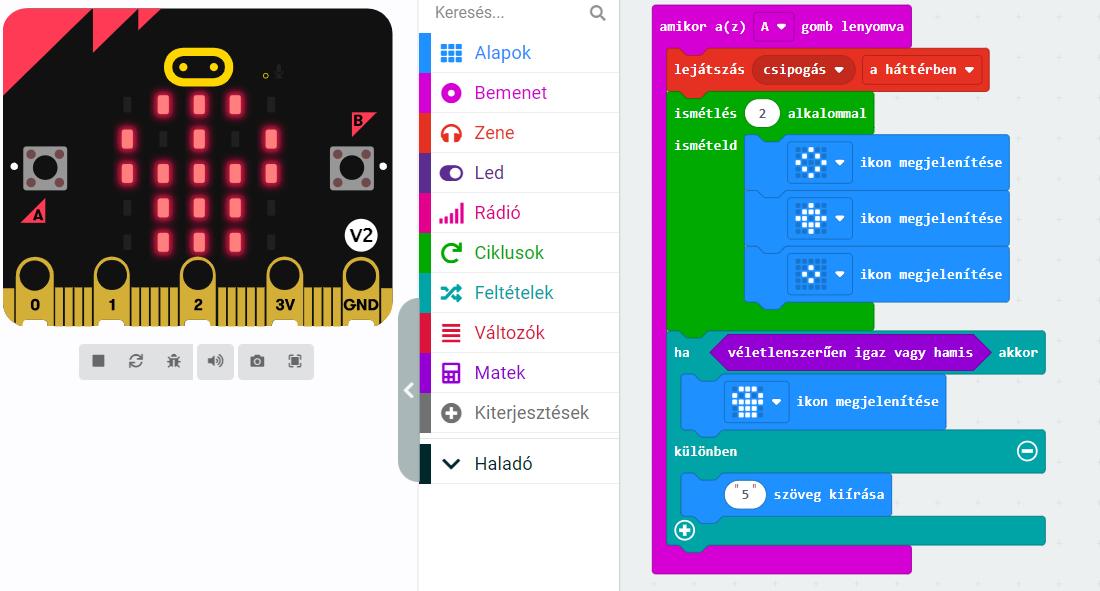 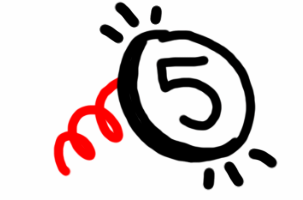 Tapsolás mérő
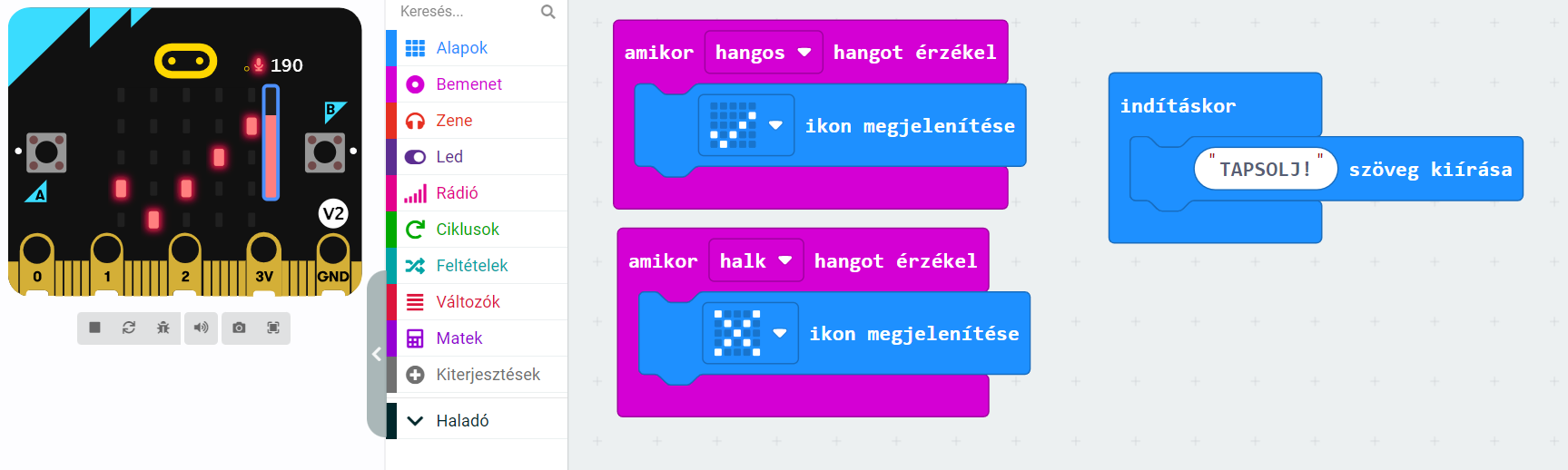 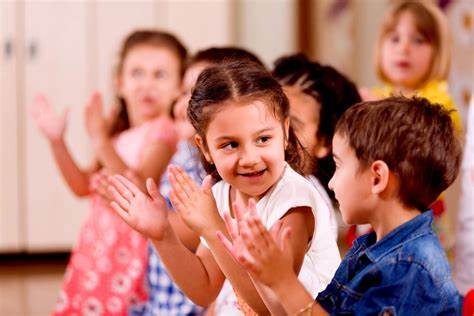 Tapsolásra fel- lekapcsolódó lámpa
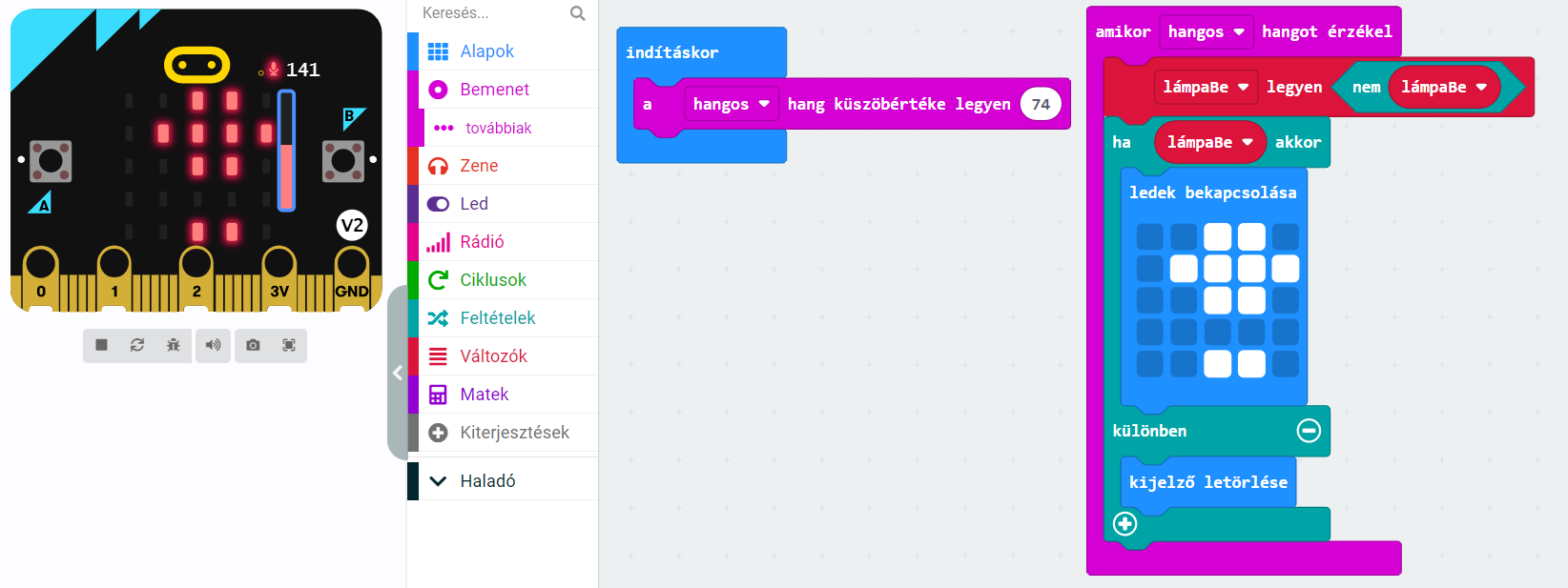 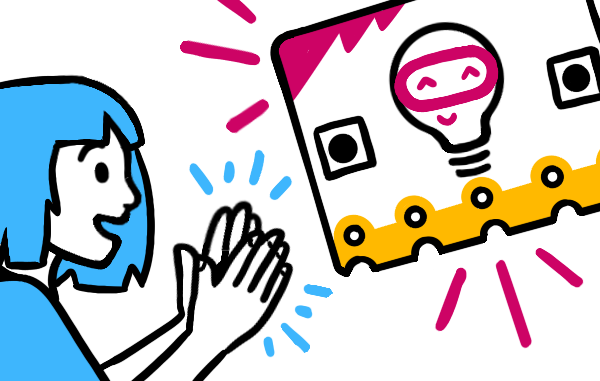 Szelleműző
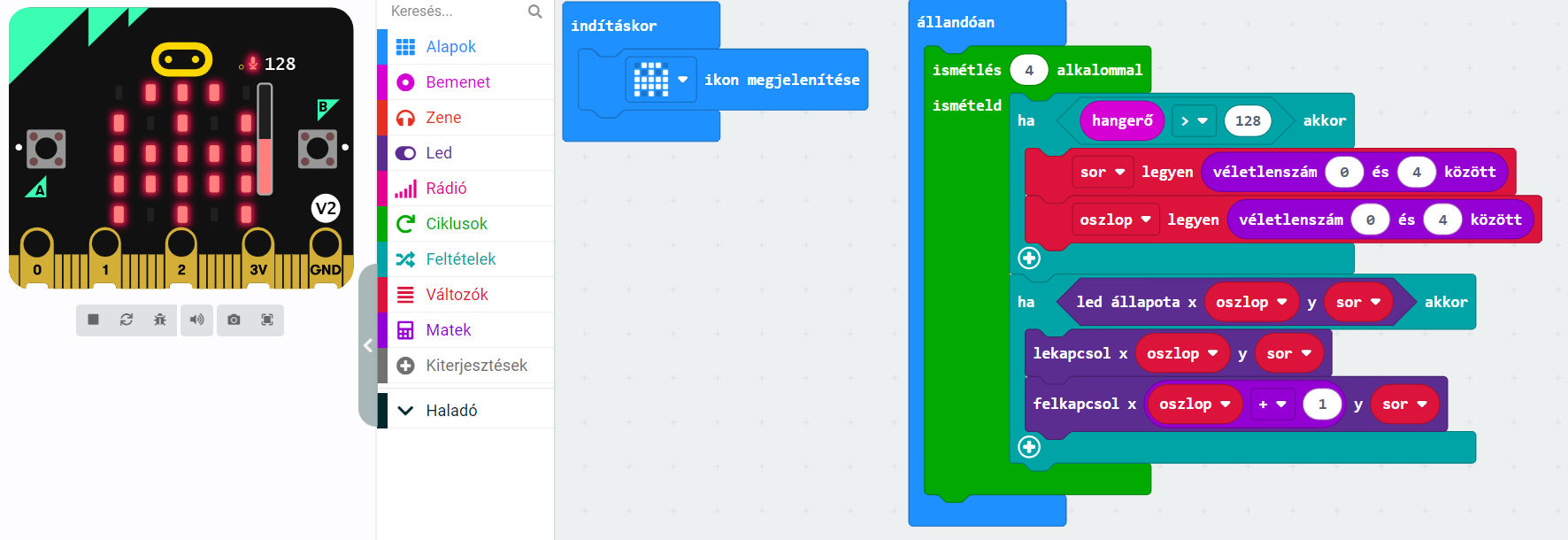 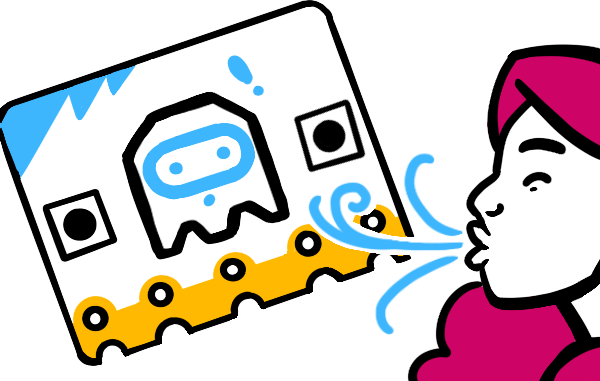 Cyrus a hörcsög
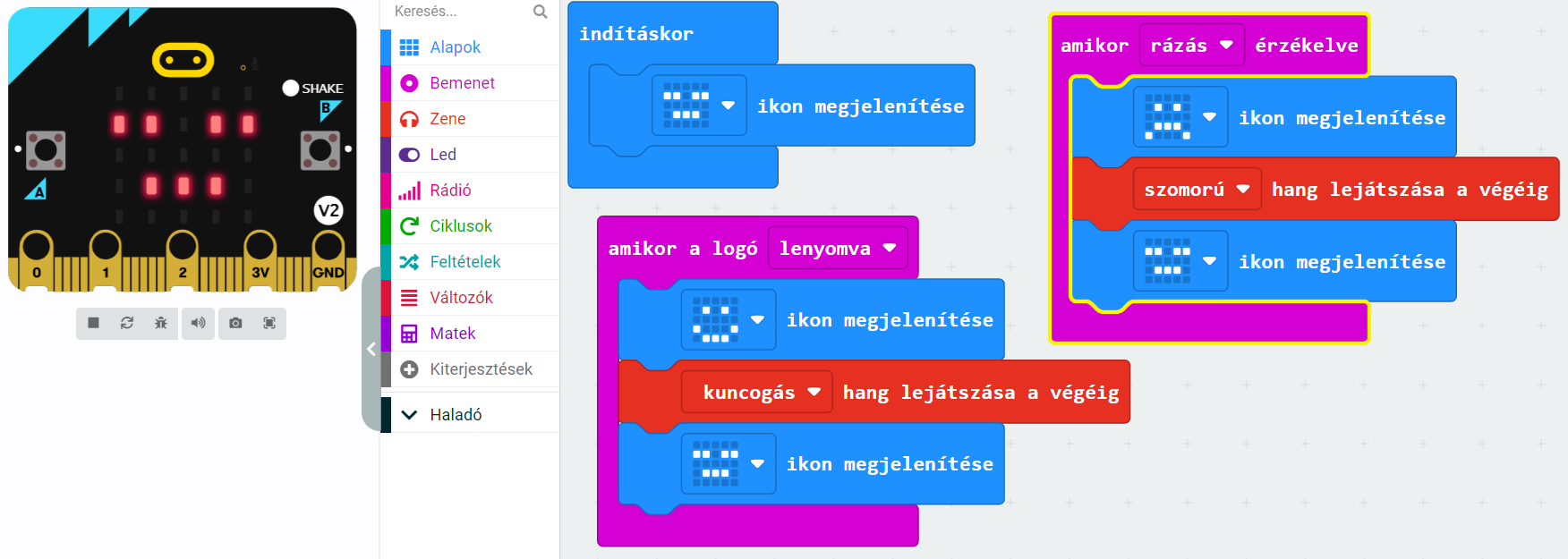 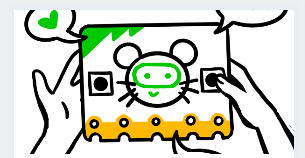 Iránytű
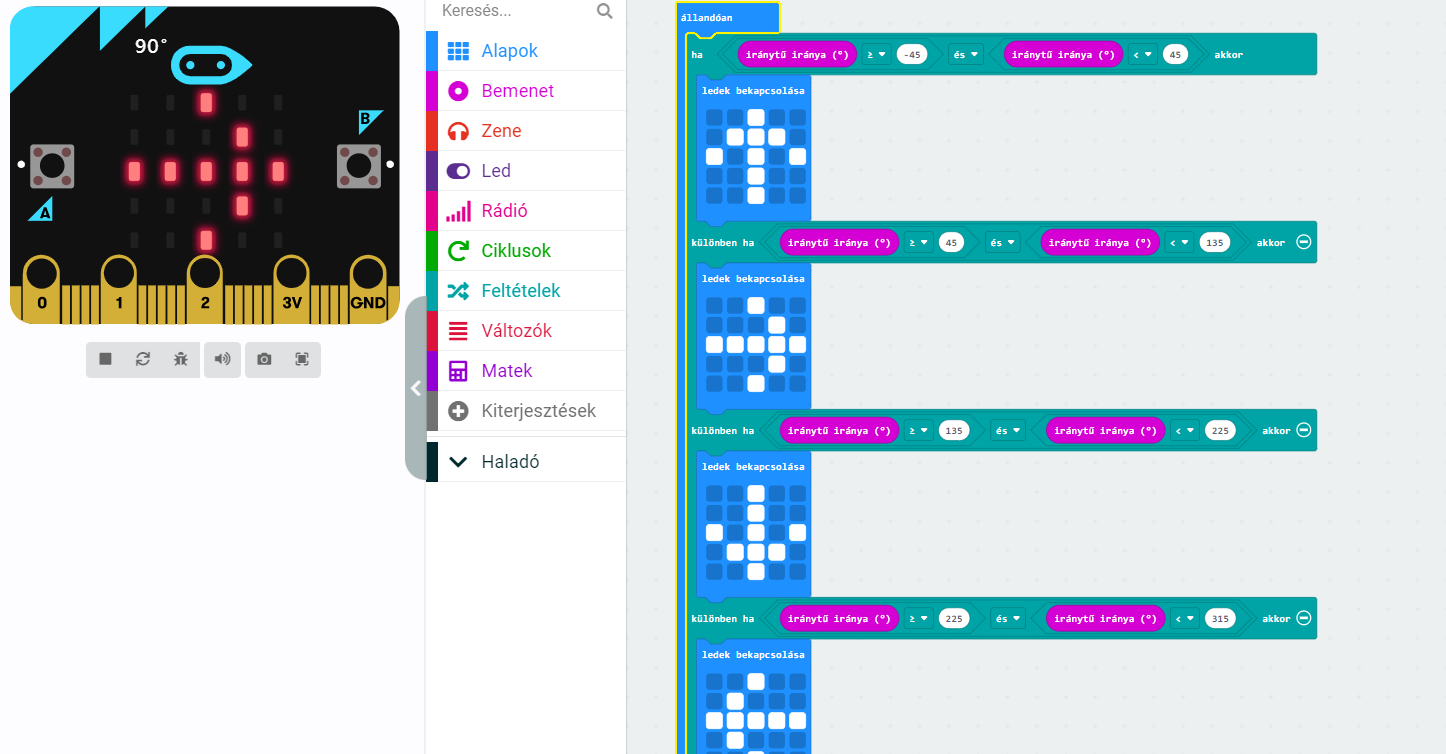 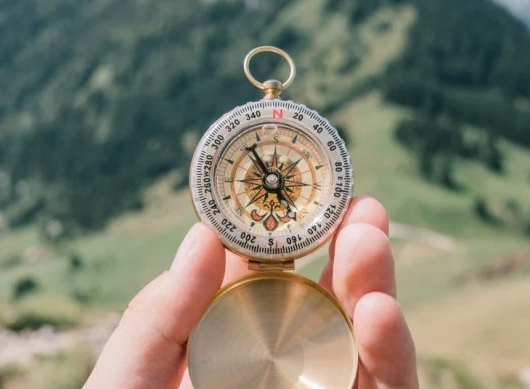 Morze chat
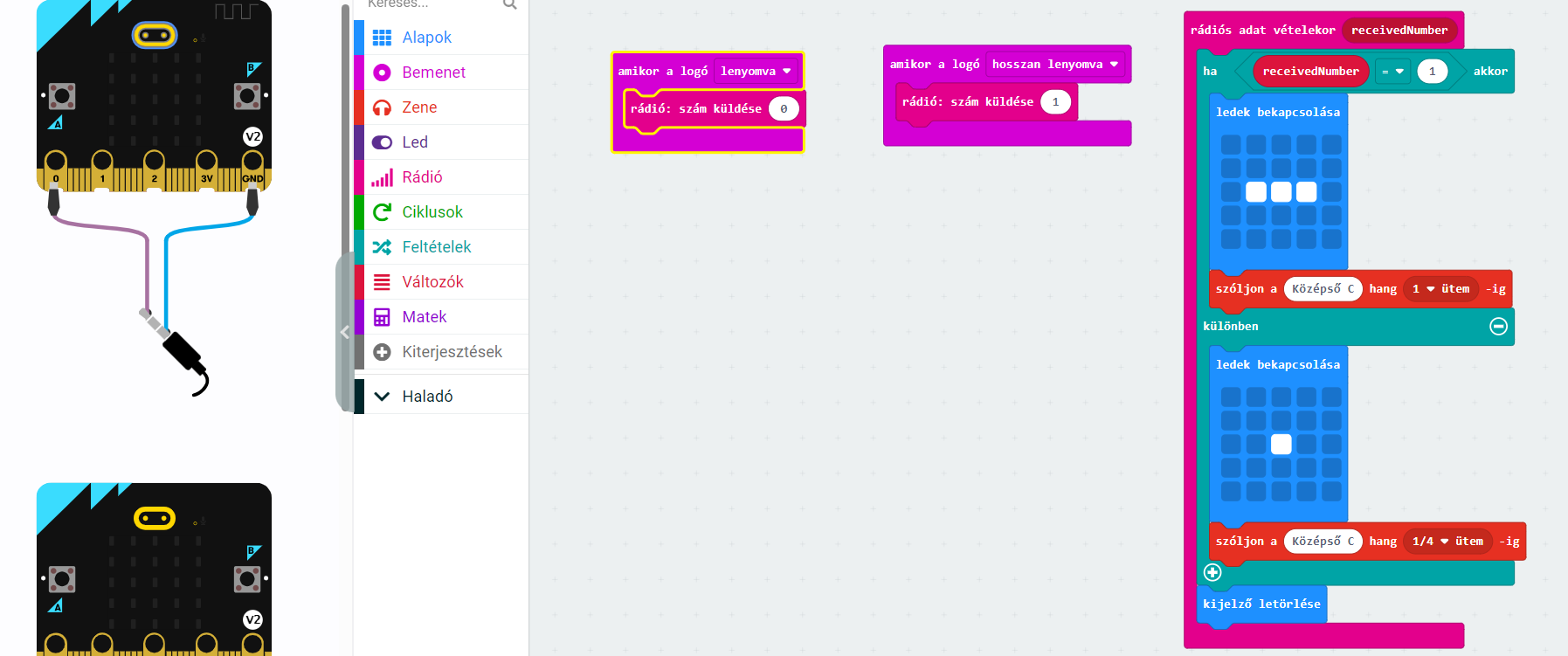 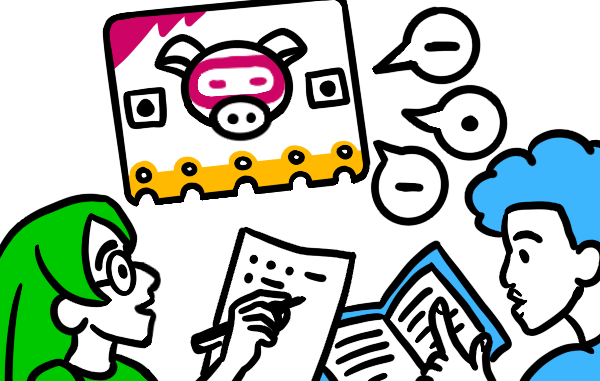 Rázd fel a palackot! (játék)
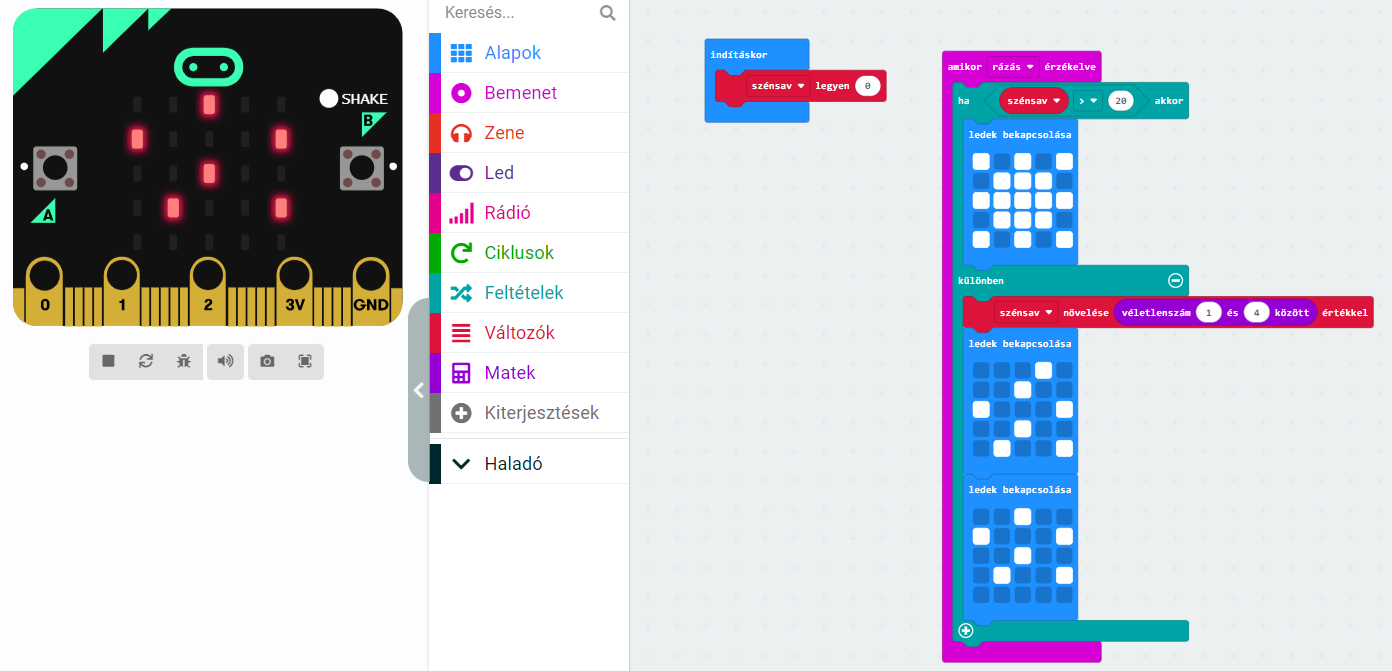 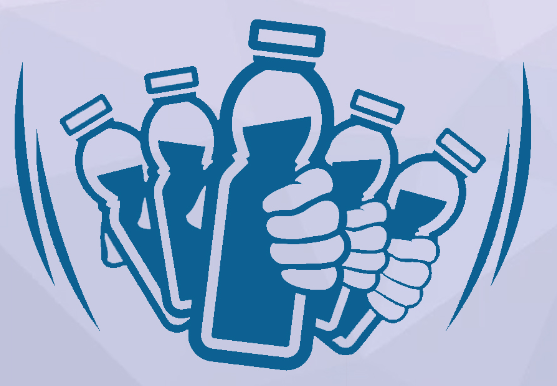 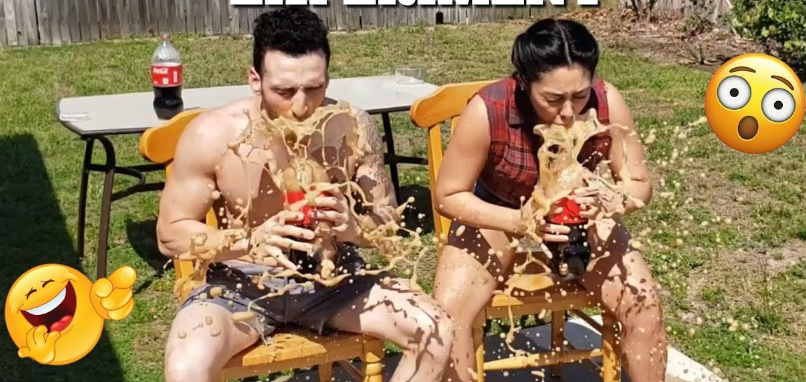 Vigyázz-Kész-Rajt!
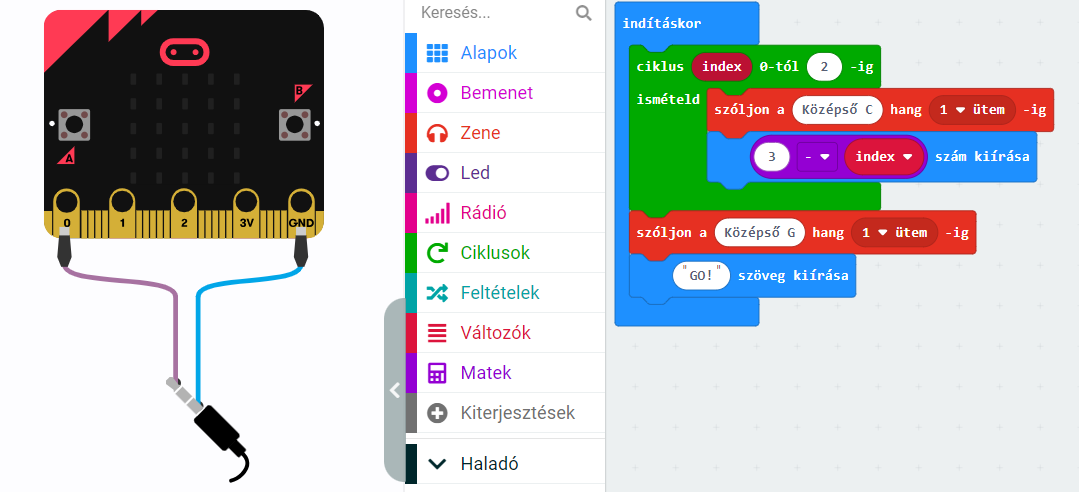 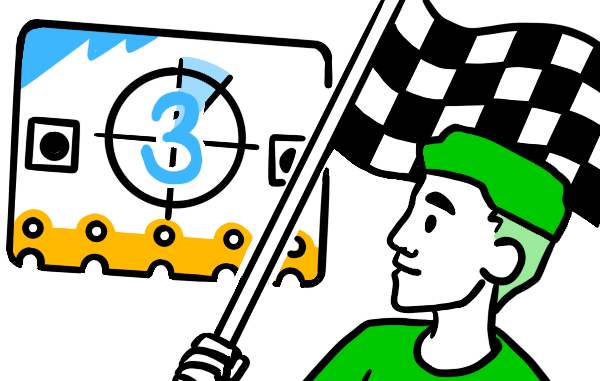 Elég világos a szoba?
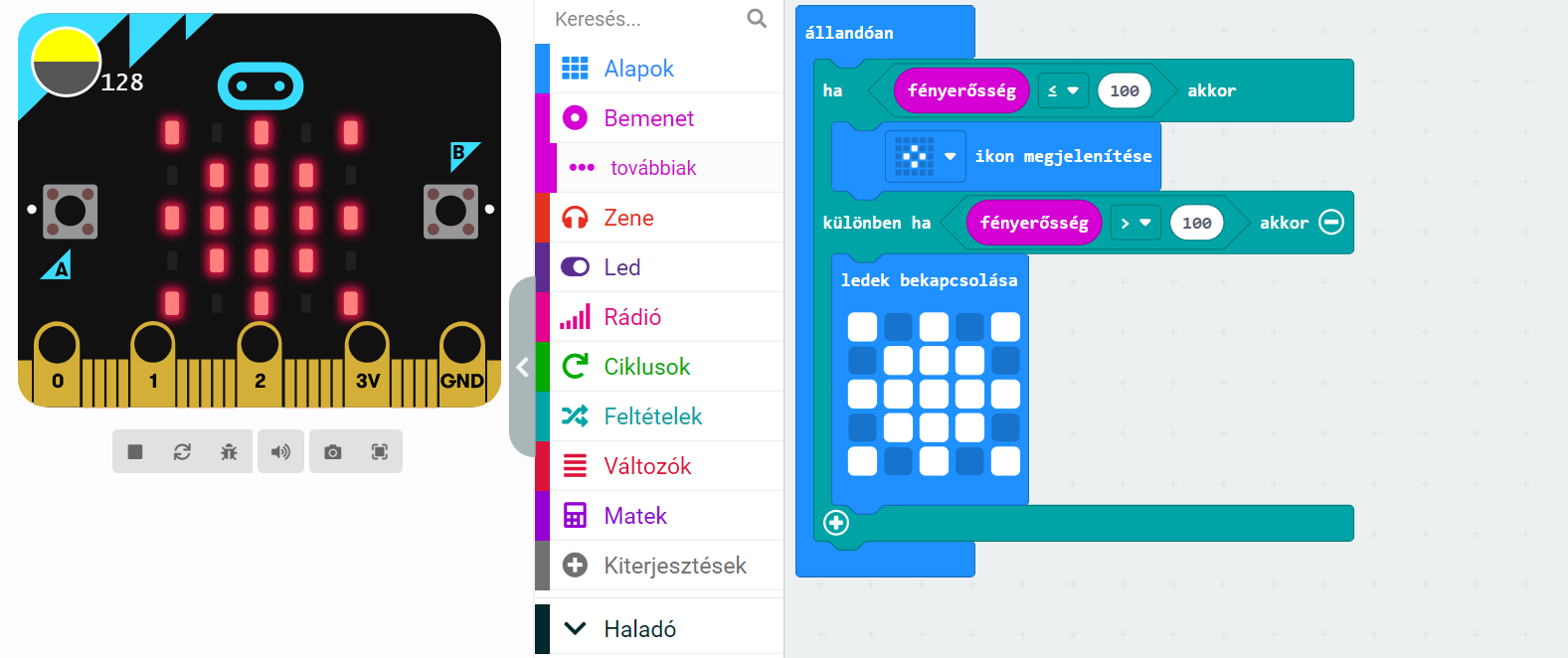 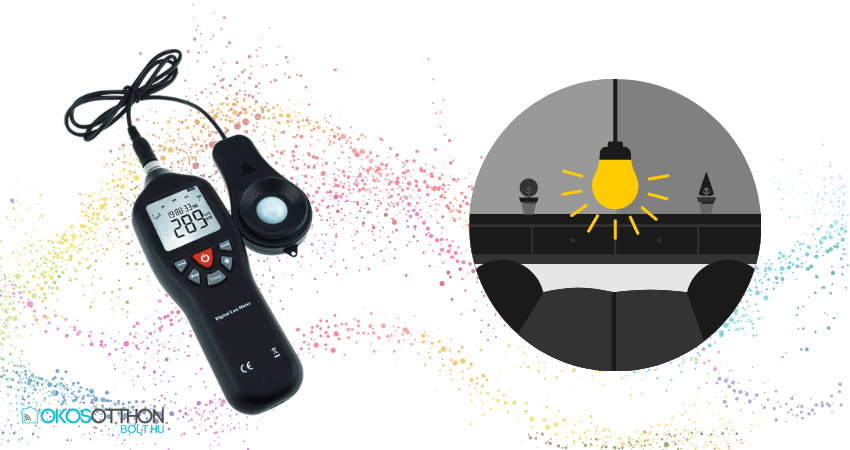 Hőmérő 1.
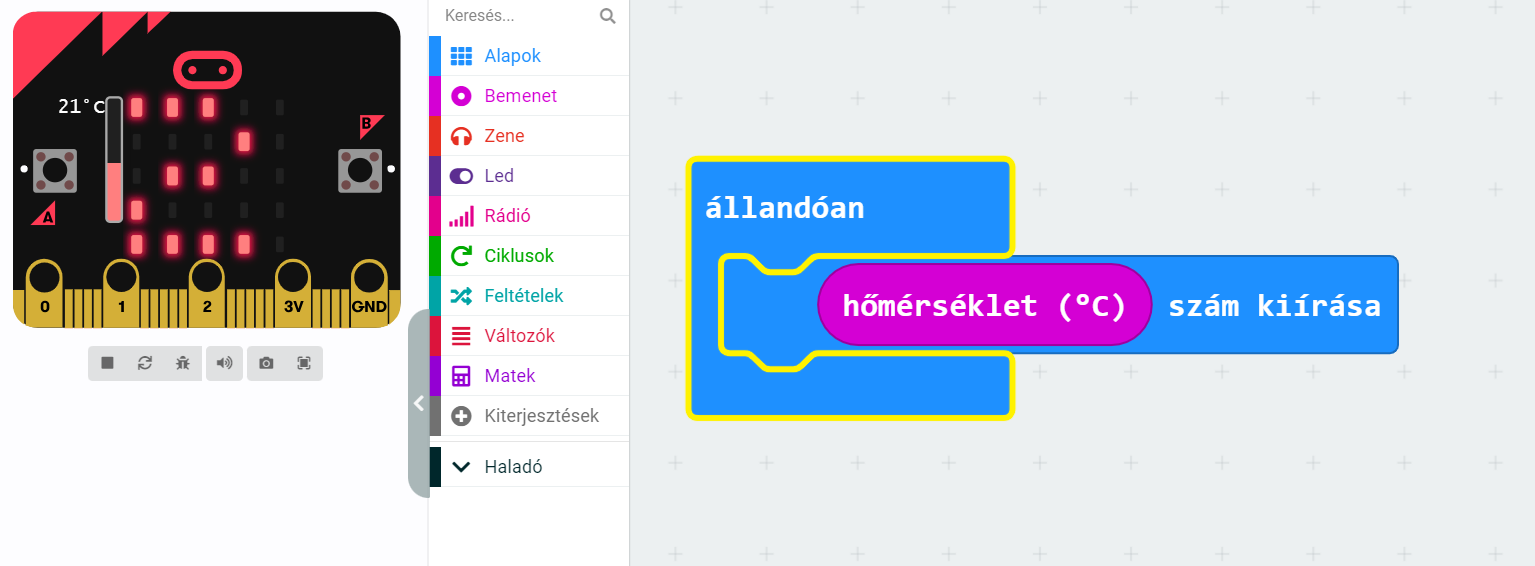 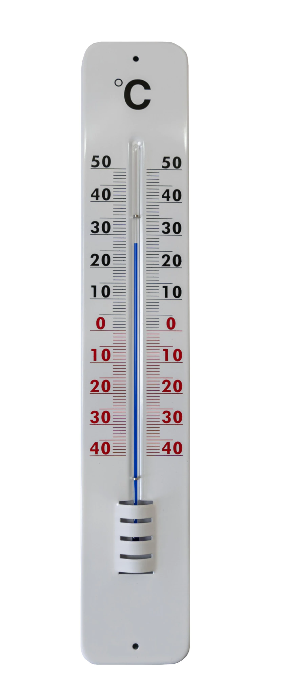 Hőmérő 2.
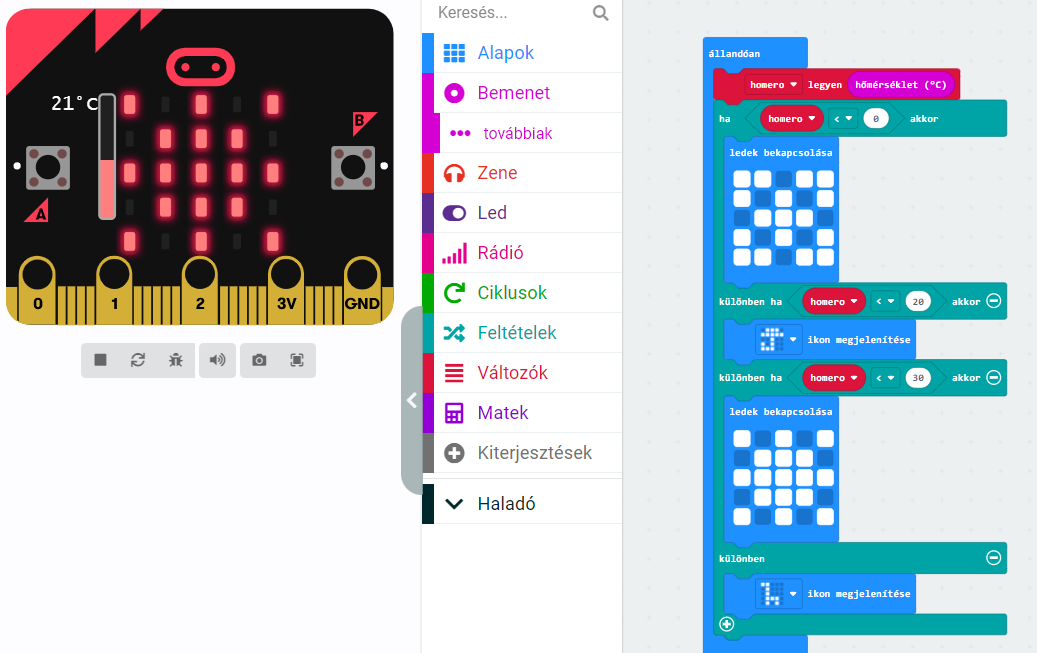 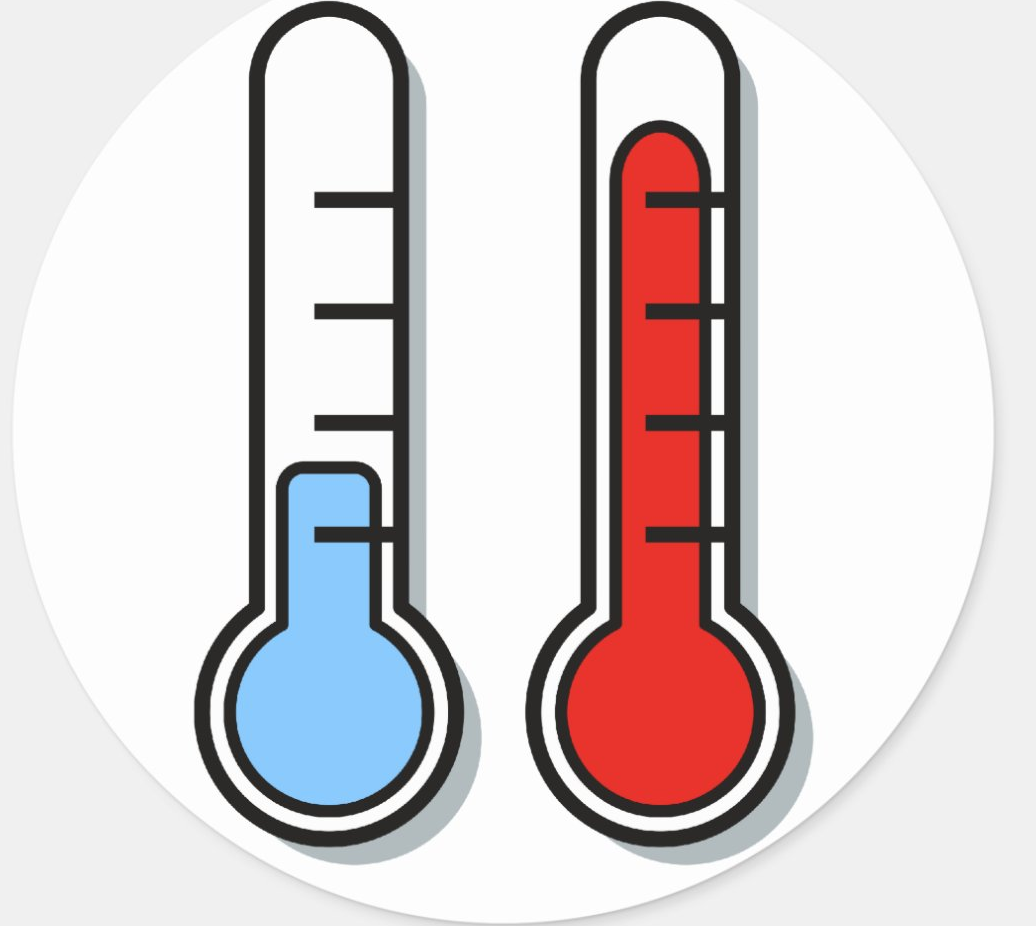 Adat rögzítés Lychee cicusnak 1/2
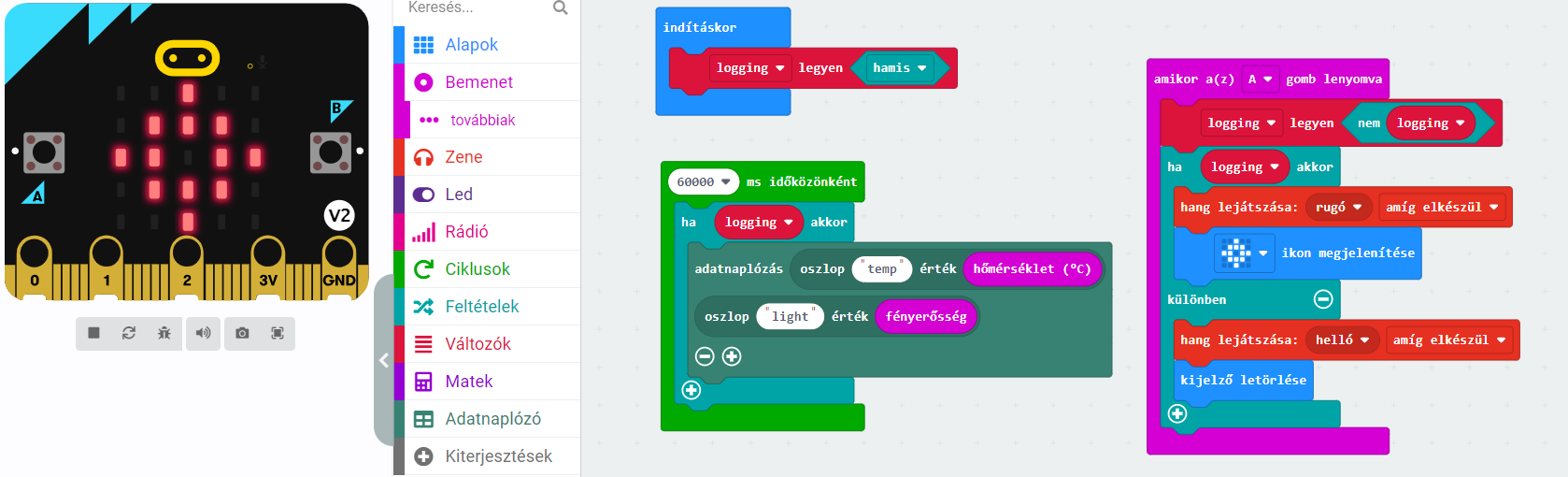 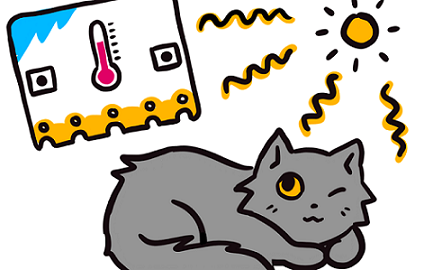 Adat rögzítés Lychee cicusnak 2/2
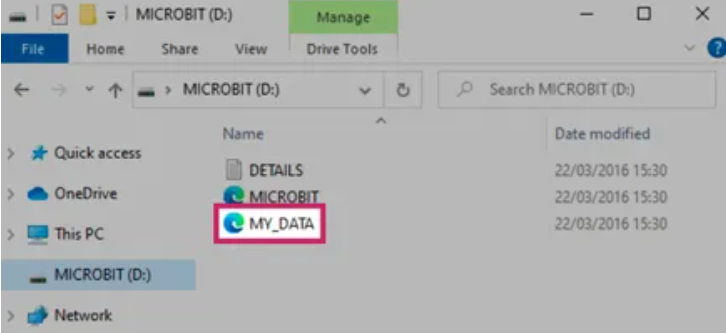 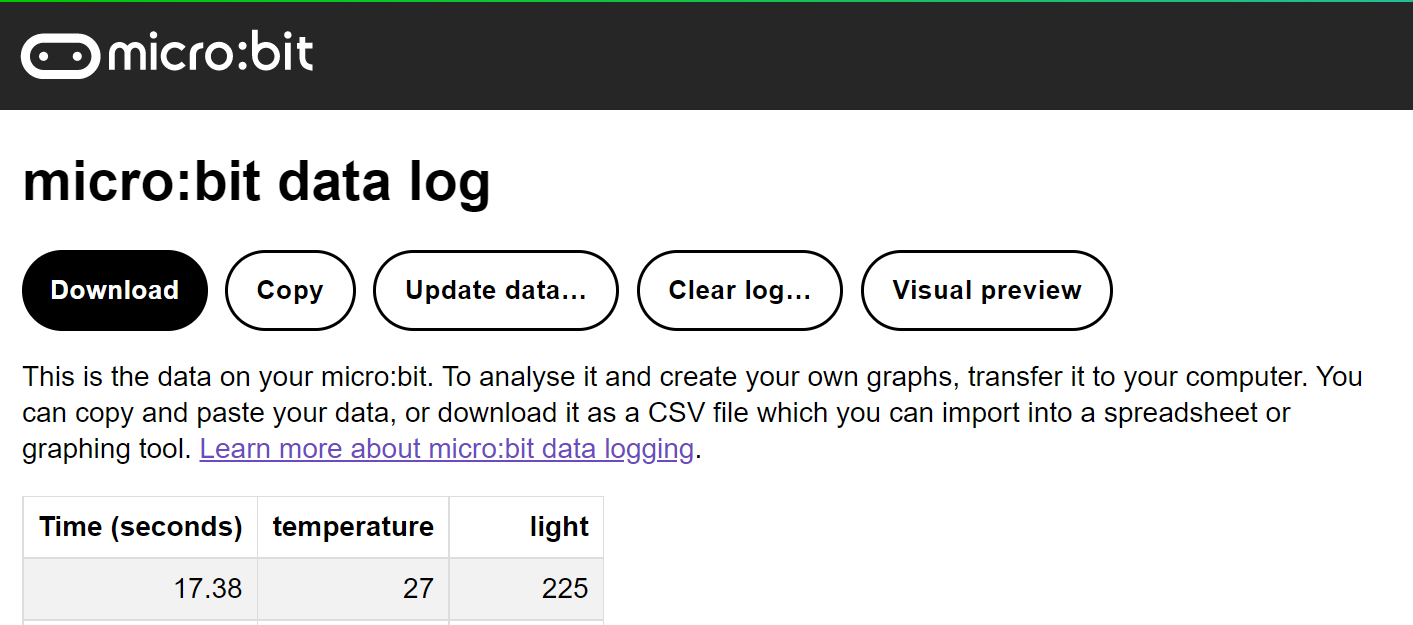 Van otthonodban egy jó napozóhely Lychee számára? Hasonlítsa össze a fény- és hőmérsékletszinteket, amelyeket a háza különböző területein rögzít! A legnaposabb és legmelegebb helyek valószínűleg a kedvencei lesznek ☀️😻
Kép galéria
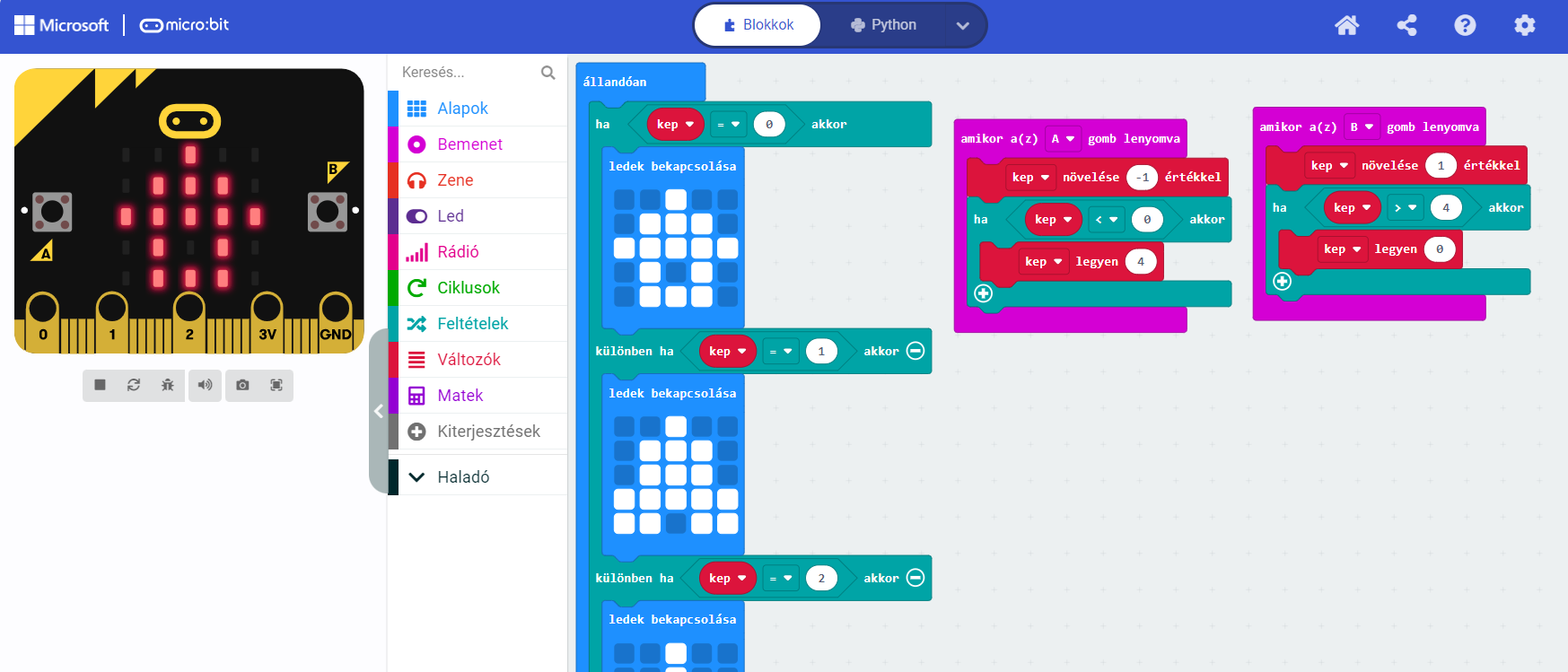 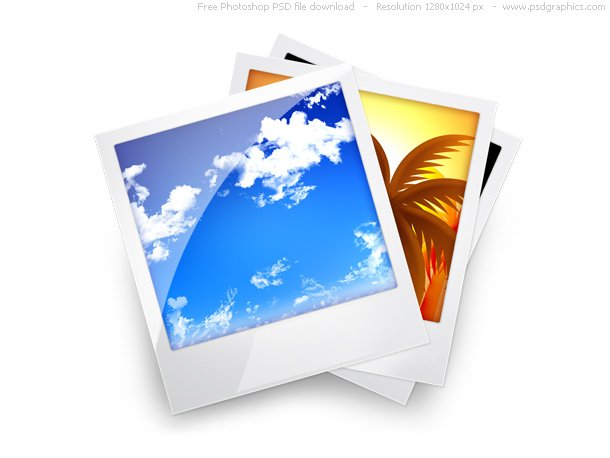 Játék a pixelekkel 1/6
Kapcsoljuk fel az összes képpontot!
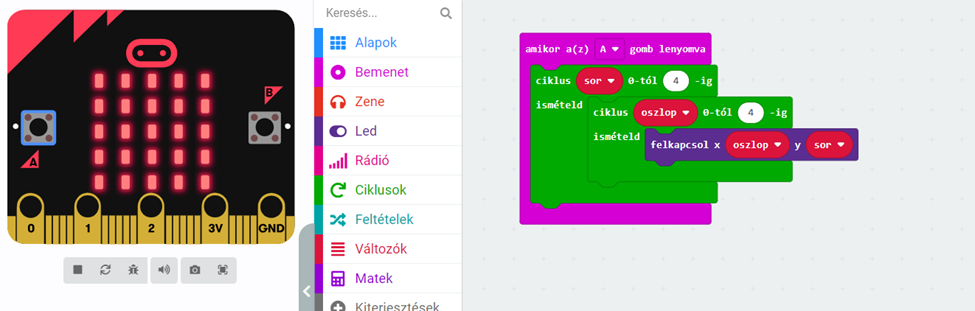 Játék a pixelekkel 2/6
Rajzoljunk átlós vonalat!
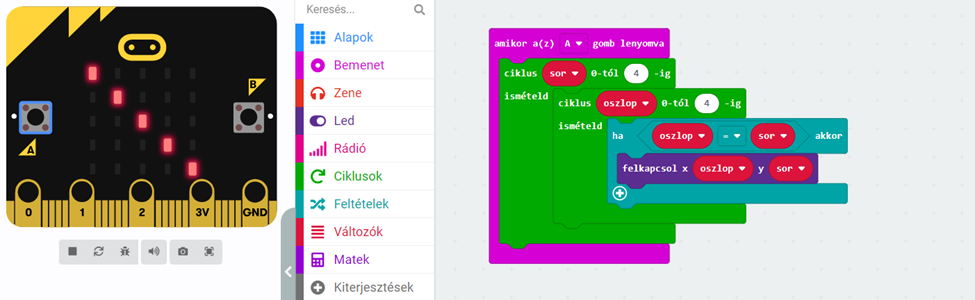 Játék a pixelekkel 3/6
Rajzoljunk sakktáblát!
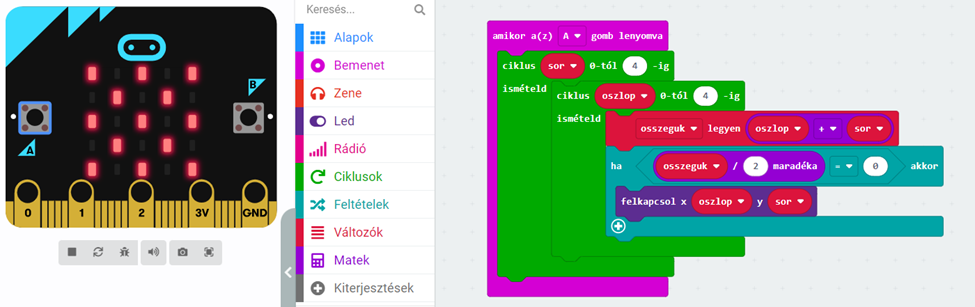 Játék a pixelekkel 4/6
Rajzoljunk TV-t amiben nincs adás! Ez egy régi TV 😊
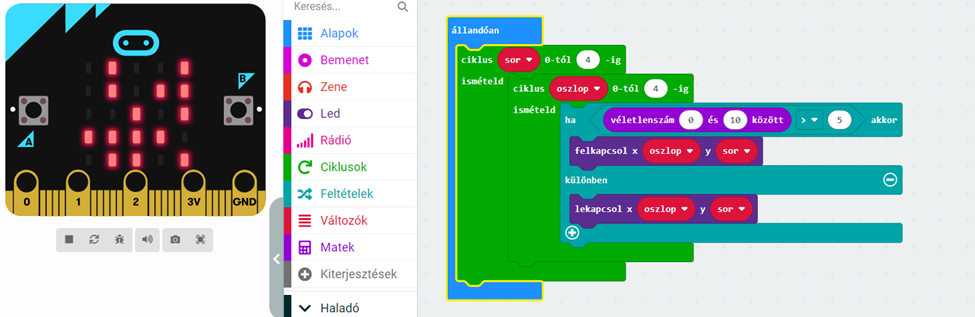 Játék a pixelekkel 5/6
Módosítsuk a TV-nket, hogy olyan legyen, mit a tűz a kandallóban!
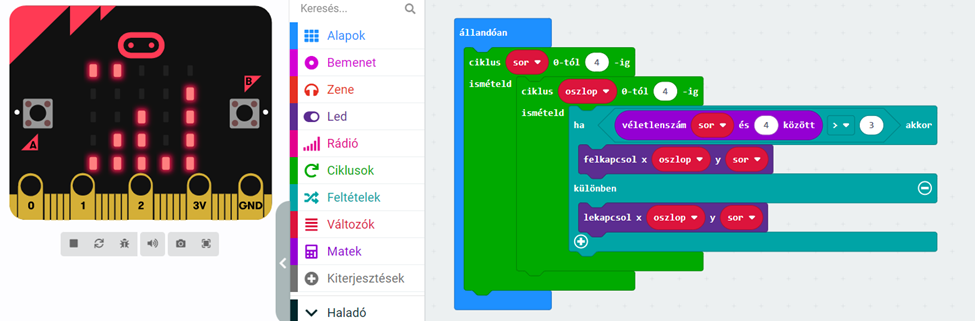 Játék a pixelekkel 6/6
Készítsünk AI képgenerátort!
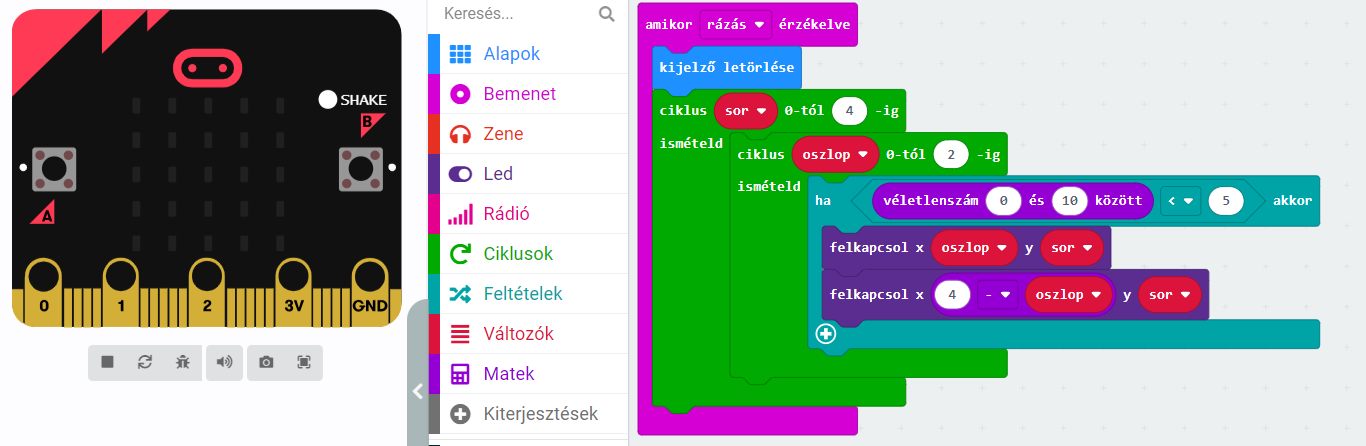 Sprite-ok
A sprite-ok olyan képpontok, amik letörlik maguk után a képernyőt és még sok más hasznos tulajdonságuk van.
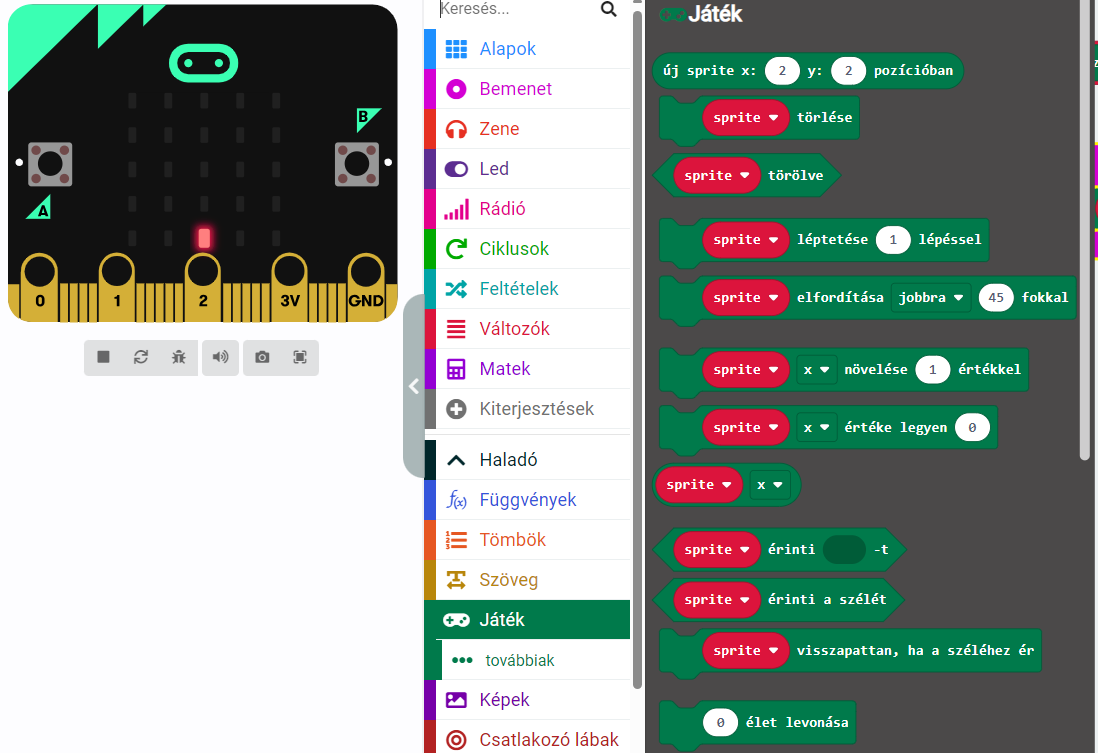 Sprite-ok
Hozzunk létre egy sprite-ot és mozgassuk az A és B gombokkal!
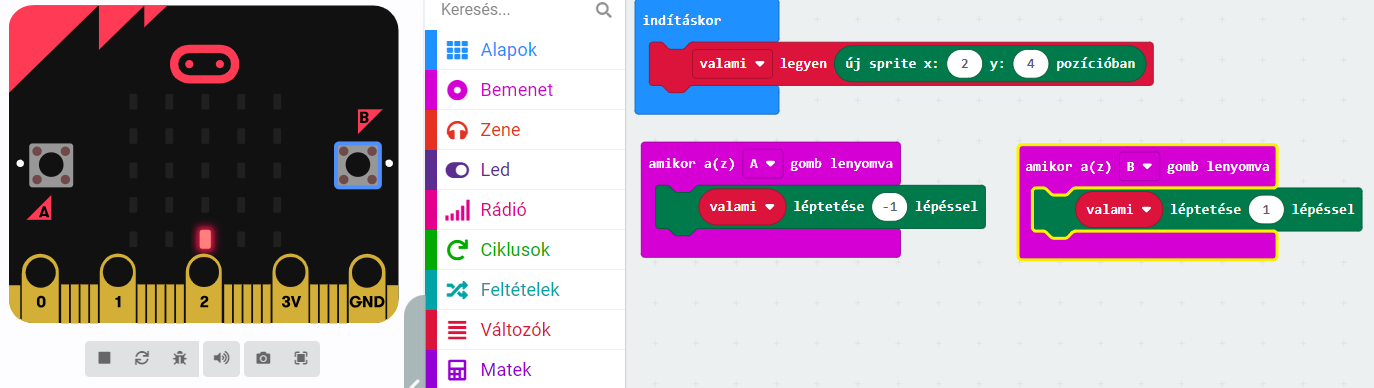 Vödrös játék 1/2
A következőkben elkészítünk egy játékot egy LibGDX tutorial alapján: A Simple Game - libGDX
A játékban az alsó vödörrel az fentről érkező esőcseppeket kell elkapnunk. Ha sikeresen elkaptuk az esőcseppet, akkor kapunk 1 pontot, ha nem sikerült elkapni, akkor "GAME OVER" felirattal vége lesz a játéknak és kiírja az addig összegyűjtött pontokat. Kezdésnek hozzuk létre a vodor és a csepp változókat, akik a sprite-ok lesznek:
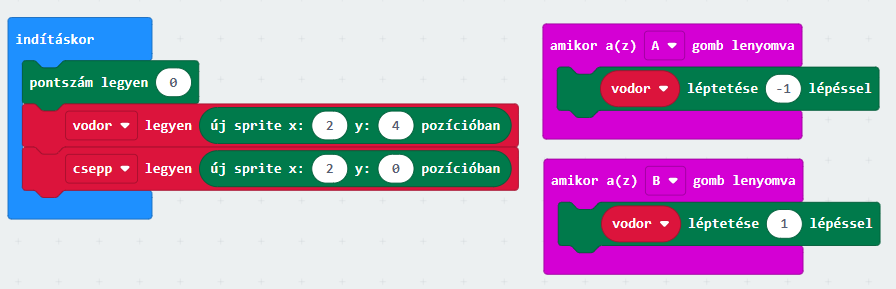 Vödrös játék 2/2
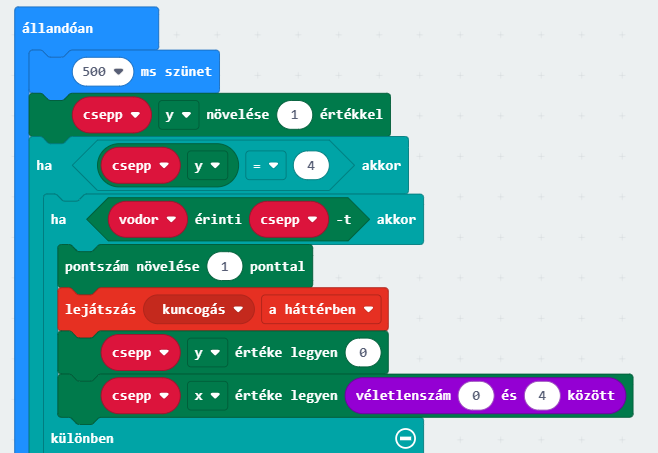 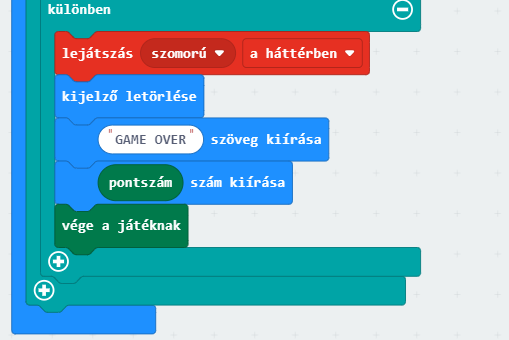 Dino run 1/3
A következőkben elkészítjük a híres Dinorun játékot Microbitre. Az A gombbal ugrunk. Az alul jövő akadályokat átugrani. Minden sikeres ugrásnál kapunk 1 pontot. Ha nem sikerül átugrani az akadályt, akkor "GAME OVER" felirattal a játék véget ér és kiírja az addig elért pontokat. Hozzuk létre a dino és a kaktusz sprite-okat.
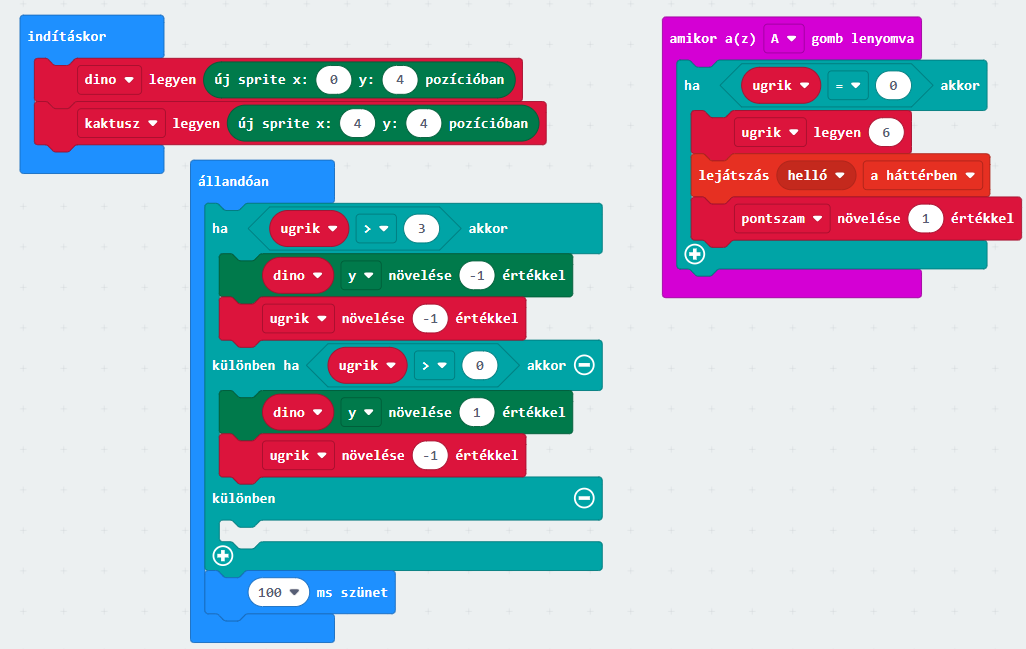 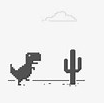 Dino run 2/3
Készítsük el egy másik állandóan blokkban a kaktusz mozgását!
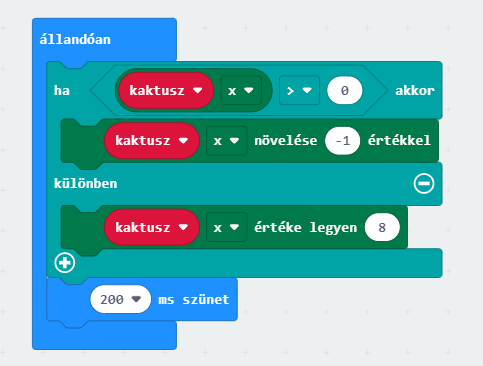 Dino run 3/3
Készítsük el egy harmadik állandóan blokkban a játék logikát és adjuk hozzá a vége a játéknak feltételt kaktuszt mozgató állandóan blokkhoz is!
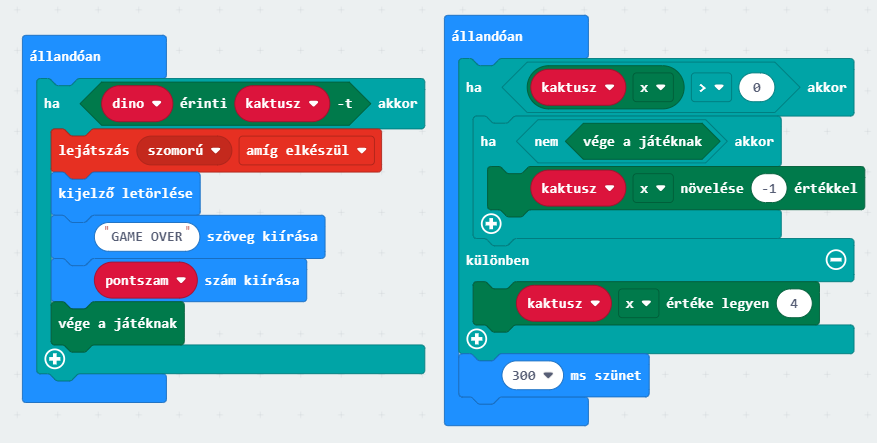